PM_48_F02 Rev No :0
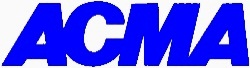 Month wise Meetings Data for Standards Bodies
Display Bar Chart
ARAI Meetings Programmed & ARAI Meetings Attended
BIS Meetings Programmed & BIS Meetings Attended
CMVR Meetings Programmed & CMVR Meetings Attended